May 2013
IEEE 802.11TGaiClosing Report
Date: 2013-5-17
Authors:
Slide 1
Hiroshi Mano (ATRD Root Lab)
May 2013
Abstract
This presentation is the closing report for the Waikoloa meeting of the IEEE 802.11 TGai.
Slide 2
Hiroshi Mano (ATRD Root Lab)
May 2013
IEEE 802.11 FILS TGai – Waikoloa  May 2013
Goals for the  Meeting:
Approve minutes of past meeting and teleconference
Comment resolution of Task Group review of TGai draft.
Approve Timeline
Approve Teleconference schedule
Approve Plan for  July
Slide 3
Hiroshi Mano (ATRD Root Lab)
May 2013
Accomplishments  TGai  1/3
Review and approve March 2013 Orland Session Minutes
March 2013 Orlando Session Minutes
https://mentor.ieee.org/802.11/dcn/13/11-13-0388-01-00ai-march-2013-orlando-session-minutes.doc
Review and approve March-May Teleconference Minutes 
March -May Teleconference Minutes 13-0412/05
https://mentor.ieee.org/802.11/dcn/13/11-13-0412-05-00ai-march-may-teleconference-minutes.doc
Slide 4
Hiroshi Mano (ATRD Root Lab)
May 2013
Accomplishments  TGai  2/3
8 regular slots were held.
462 received comment at the beginning by CC008
189 + α　solved
273 – α　open
Instructed editor to prepare draft 0.6 incorporating these resolutions.
Approved Timeline
Approved Teleconference schedule
Approved Adhoc meeting schedule
Approved  Plan for  July
Slide 5
Hiroshi Mano (ATRD Root Lab)
May 2013
Plan for July
Goals for the  Meeting:
Approve minutes of past meeting and teleconference
Comment resolution of Task Group review of TGai draft.
Approve to forward the draft to WG LB.
Approve Timeline
Approve Teleconference schedule
Approve Plan for  Sep
Slide 6
Hiroshi Mano (ATRD Root Lab)
May 2013
Time line of TGai (No Change)
PAR Approved, Modified, or Extended 		2010-12-08
WG Letter Ballots Initial / Recirc		Jul 13/ Nov13
Form Sponsor Ballot Pool / Reform	            	Mar14
MEC Done				Mar 14		
IEEE-SA Sponsor Ballots Initial / Recirc        	Jul14/ Sep14		
Final 802.11 WG Approval	                          	Nov14
Final or Conditional 802 EC Approval           	Nov14
RevCom & Standards Board Final or Continuous Process Approval 		Feb15
ANSI Approved				N/A
Slide 7
Hiroshi Mano (ATRD Root Lab)
May 2013
Motion:  Adhoc meeting
Motion:
Authorize TGai to hold an ad-hoc meeting on 10th to 12th July in Berlin with the preferred venue being Fraunhofer FOKUS, for the purpose of comment resolution.

Moved: Rob Sun
Seconded: Hitoshi Morioka
Result: 10-0-8
Slide 8
Hiroshi Mano (ATRD Root Lab)
May 2013
Teleconference Schedule
Motion: 
Approve the following schedule of weekly teleconferences. 
Tuesdays 00:00ET ( 23:59.59…. on Monday)  on 4th June, 18th June and 2nd July 2013 Tuesday
Duration 1Hour
Using WEB-EX that will be provided by Task Group Chair

Moved: Lei
Sconded: Jarkko Kneckt

18-1-2
Approved  by unanimous consent
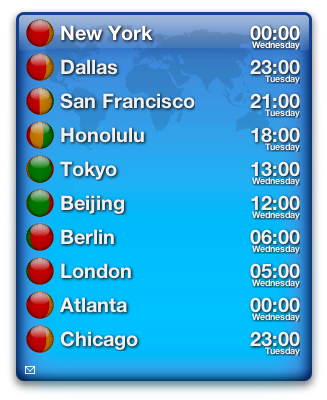 Slide 9
Hiroshi Mano (ATRD Root Lab)
May 2013
Reference
March 2013 Orlando Session Minutes
https://mentor.ieee.org/802.11/dcn/13/11-13-0388-01-00ai-march-2013-orlando-session-minutes.doc
March -May Teleconference Minutes 13-0412/05
https://mentor.ieee.org/802.11/dcn/13/11-13-0412-05-00ai-march-may-teleconference-minutes.doc
Closing report (include motion slides)
Slide 10
Hiroshi Mano (ATRD Root Lab)
May 2013
Thanks to all who participated!
Slide 11
Hiroshi Mano (ATRD Root Lab)